Running Total
Dr. Anas Dahabiah
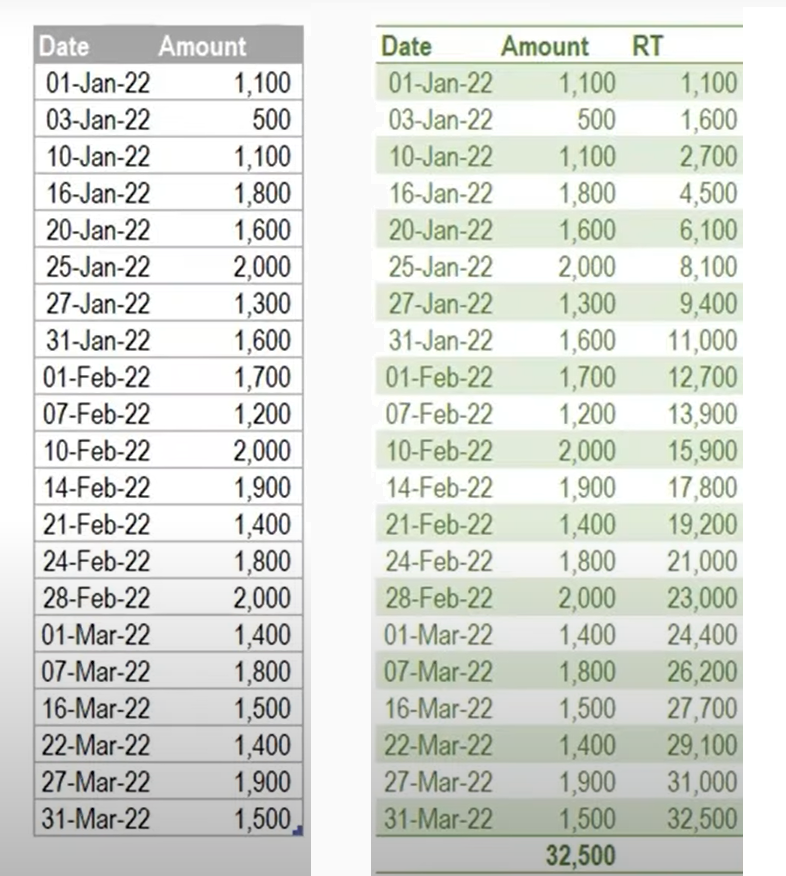 List.Sum(List.FirstN(#"Added Index"[Amount],[Index]))
List.Sum(List.FirstN(#"Added Index"[Amount],[Index]))
List.Sum(List.FirstN(#"Added Index"[Amount],[Index]))
List.Sum(List.FirstN(#"Added Index"[Amount],[Index]))
List.Sum(List.FirstN(#"Added Index"[Amount],[Index]))